Классный час«Олимпийский старт Кубани»подготовила: Мартиросян С.Ш.Ст КущевскаяМБОУ СОШ №1
Станция
"Визитная карточка"
Тигрята
Медвежата
Снежинки
Лучики
Зайчата
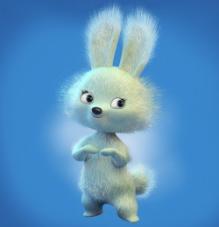 Станция
"Историческая"
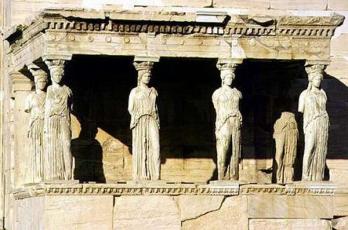 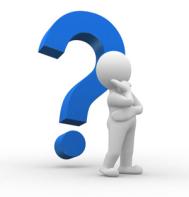 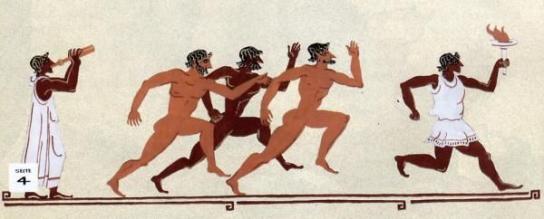 Родина Олимпийских игр – Древняя Греция
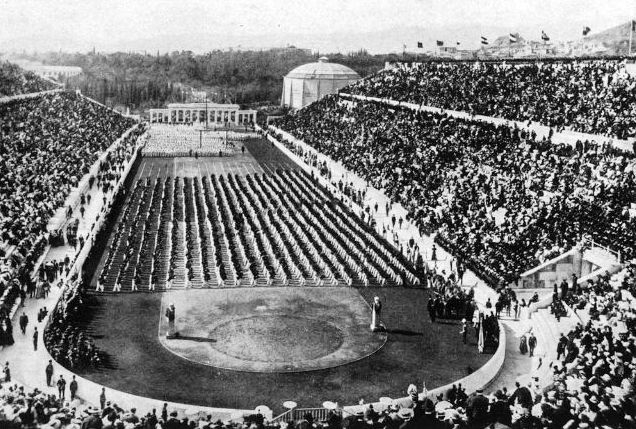 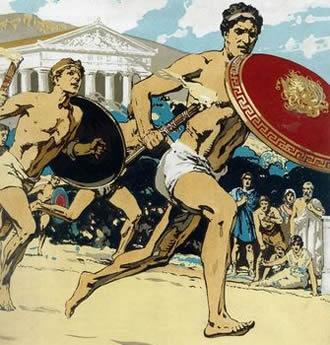 Первая Олимпиада в России.
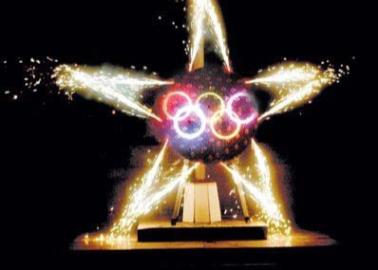 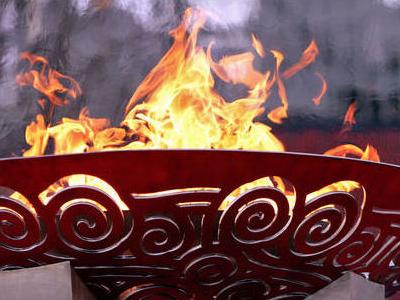 Основатель олимпийских игр современности
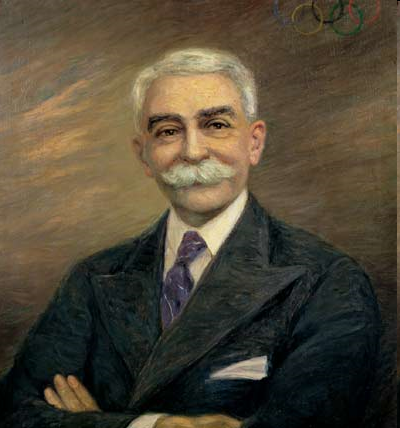 Пьер де Кубертен (Франция)
(1863-1937)
Станция
"Ребусная"
Раз, два, три, четыре, пять – помогите слоган собрать
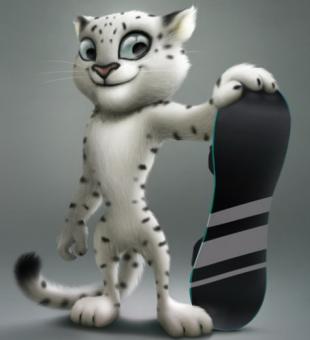 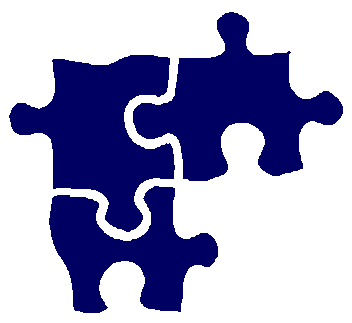 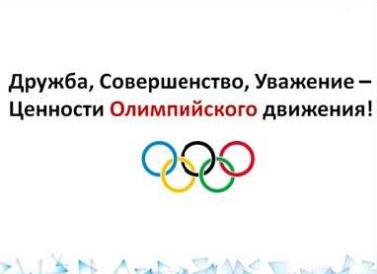 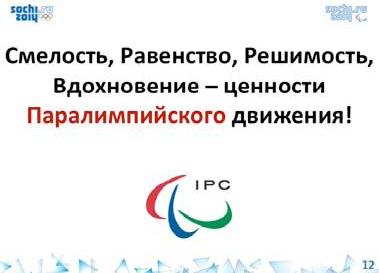 Станция
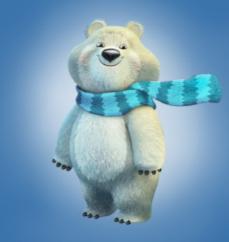 "Игровая"
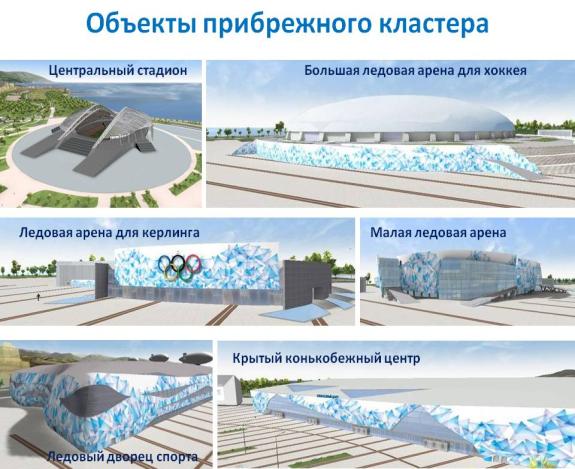 Станция
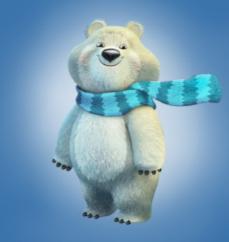 "Спортивная"
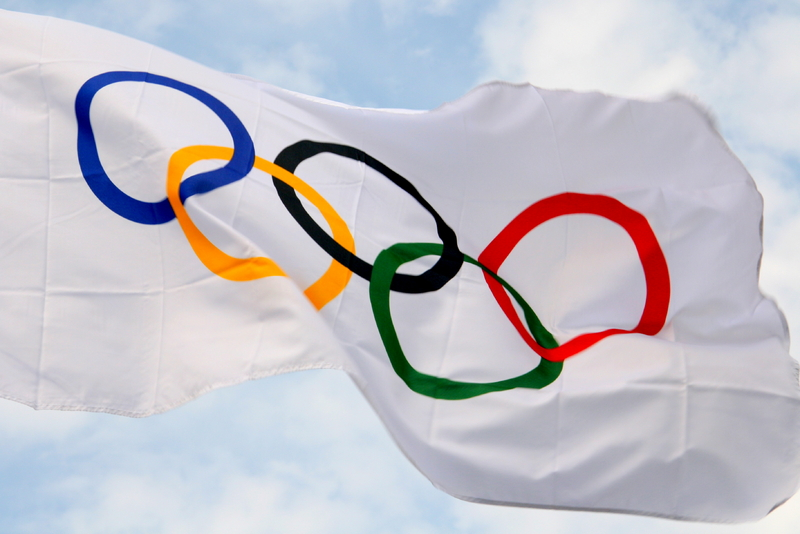 Подвижные эстафеты
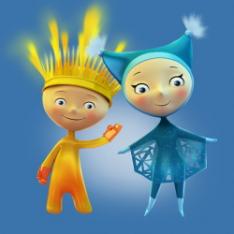 Станция
"Героическая"
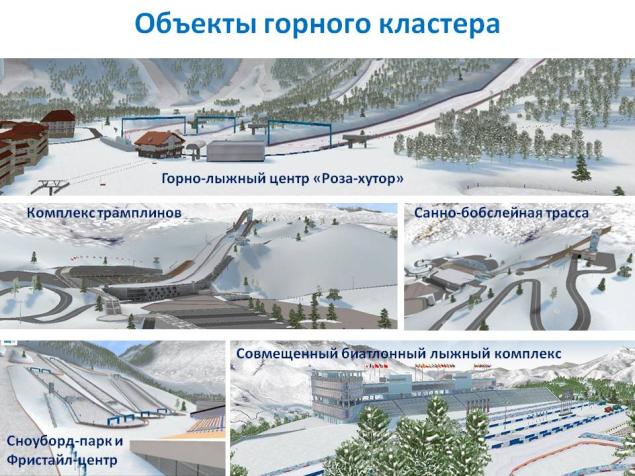 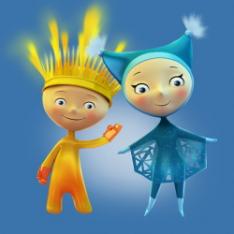 Станция
"Художественная"
Полны величия заснеженные горы.
Играет бликами морская даль.
Полны спортсмены олимпийского задора, 
А солнце в небе блещет как медаль!
					В. Негодаев
Медали
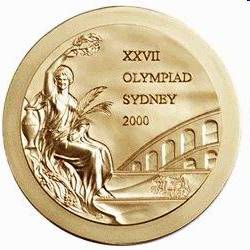 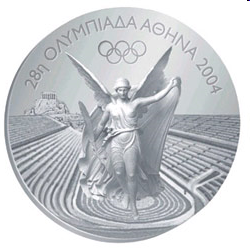 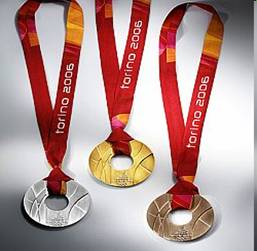 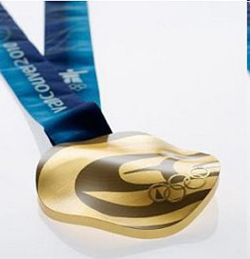 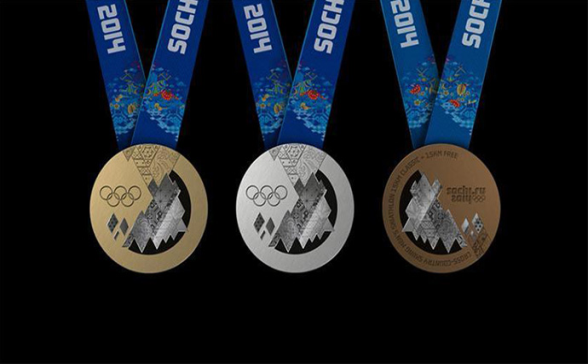 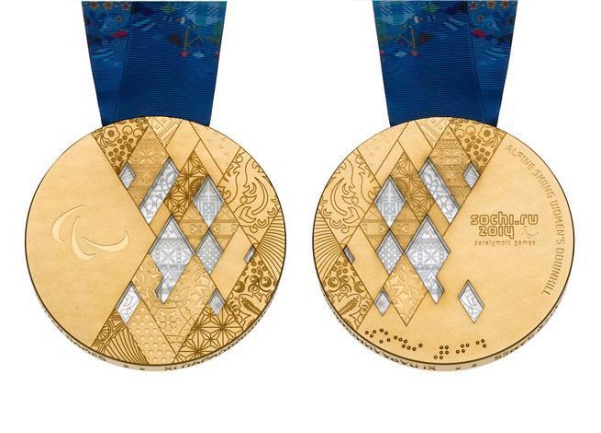 Станция
"Музыкальная"
Гимн
сочинской 
олимпиады
2014
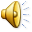